KV-Treffen vom 13.1.2014					KSBS-Vorstandsitzung vom 25.8.2020
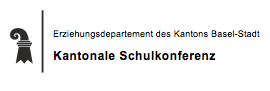 Feedback von Lehr- und Fachpersonen an Schulleitungen

Information über die gültigen Bestimmungen / Rollenklärung des KV
Empfehlungen der KSBS
Erfahrungsberichte / Diskussion
KV-Treffen vom 13.1.2014					KSBS-Vorstandsitzung vom 25.8.2020
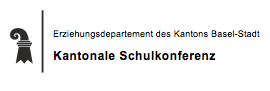 Feedback von Lehr- und Fachpersonen an Schulleitungen

Gültige Bestimmungen:

Rahmenkonzept QM an den Schulen Basel-Stadt (2005/2013)
Verordnung für die Schulleitungen VS 411.350 (2012)
Verordnung für die Schulleitungen WFS 411.360 (2012)
Ordnung für die Schulkonferenzen 411.380 (2009)

		(s. www.gesetzessammlung.bs.ch / www.ed.bs.ch)
KV-Treffen vom 13.1.2014					KSBS-Vorstandsitzung vom 25.8.2020
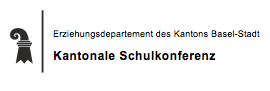 Feedback von Lehr- und Fachpersonen an Schulleitungen
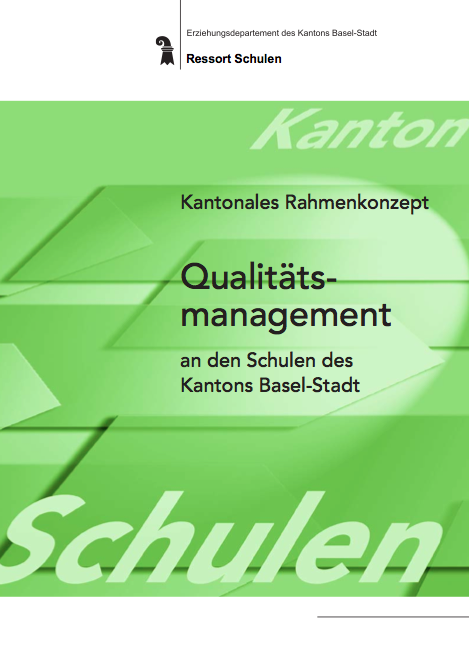 KV-Treffen vom 13.1.2014					KSBS-Vorstandsitzung vom 25.8.2020
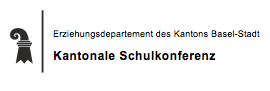 Feedback von Lehr- und Fachpersonen an Schulleitungen

										2005
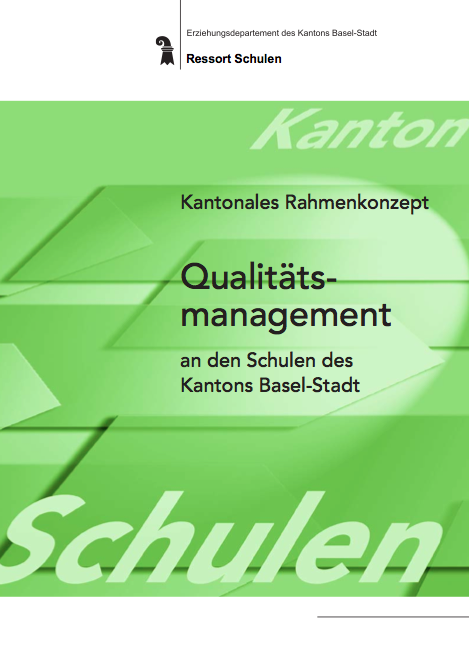 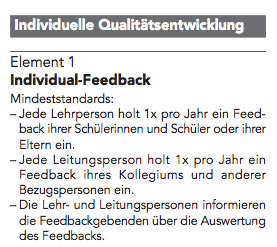 KV-Treffen vom 13.1.2014					KSBS-Vorstandsitzung vom 25.8.2020
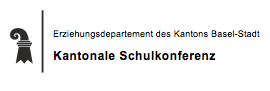 Feedback von Lehr- und Fachpersonen an Schulleitungen

										2013
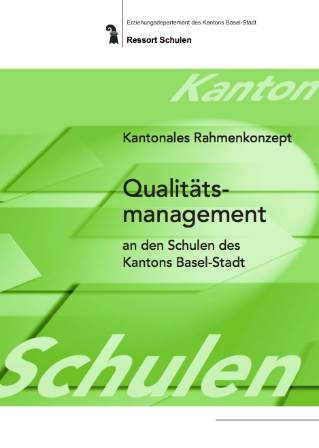 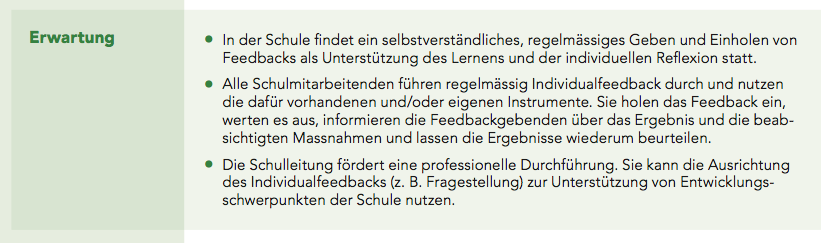 KV-Treffen vom 13.1.2014					KSBS-Vorstandsitzung vom 25.8.2020
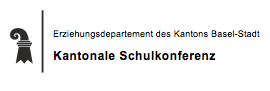 Feedback von Lehr- und Fachpersonen an Schulleitungen
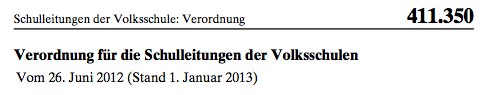 KV-Treffen vom 13.1.2014					KSBS-Vorstandsitzung vom 25.8.2020
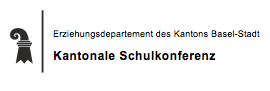 Feedback von Lehr- und Fachpersonen an Schulleitungen






	    
		(...)
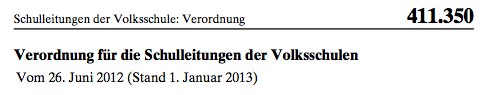 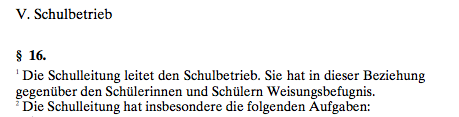 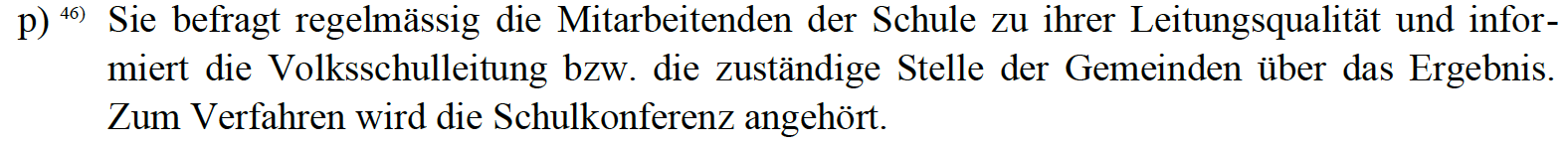 KV-Treffen vom 13.1.2014					KSBS-Vorstandsitzung vom 25.8.2020
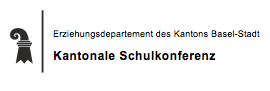 Feedback von Lehr- und Fachpersonen an Schulleitungen

dito an den weiterführenden Schulen (§ 17r)
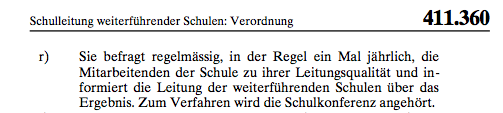 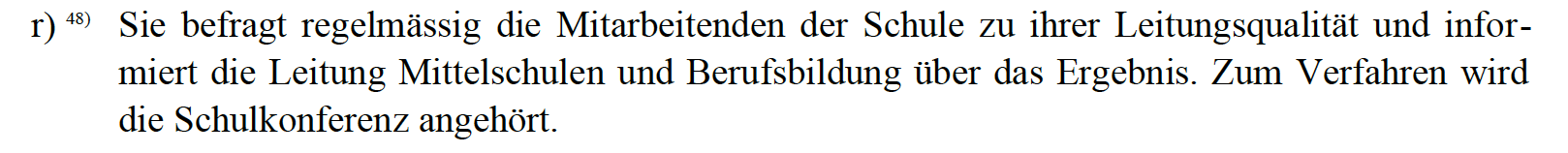 KV-Treffen vom 13.1.2014					KSBS-Vorstandsitzung vom 25.8.2020
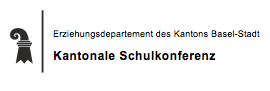 Feedback von Lehr- und Fachpersonen an Schulleitungen

		Evaluationsergebnisse
			
		 (wird Feedback durchgeführt?)
KV-Treffen vom 13.1.2014					KSBS-Vorstandsitzung vom 25.8.2020
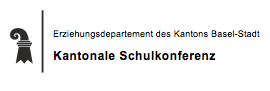 Feedback von Lehr- und Fachpersonen an Schulleitungen
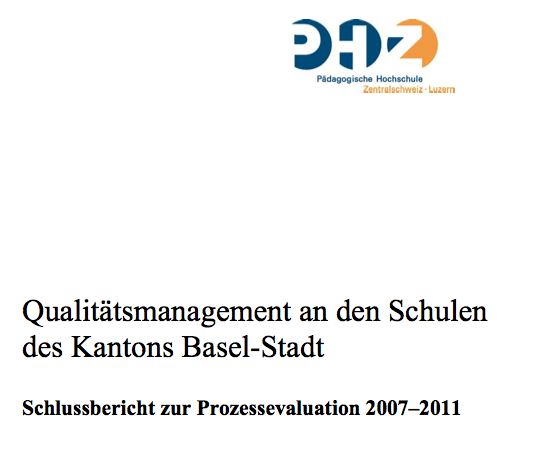 KV-Treffen vom 13.1.2014					KSBS-Vorstandsitzung vom 25.8.2020
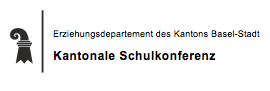 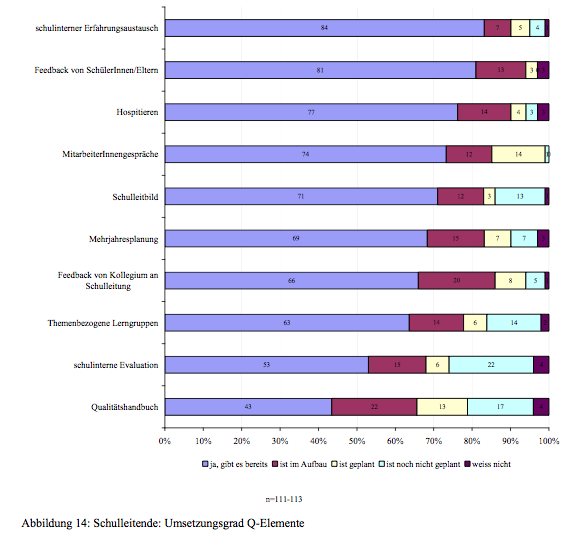 														66%
KV-Treffen vom 13.1.2014					KSBS-Vorstandsitzung vom 25.8.2020
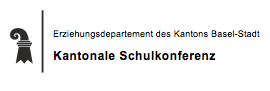 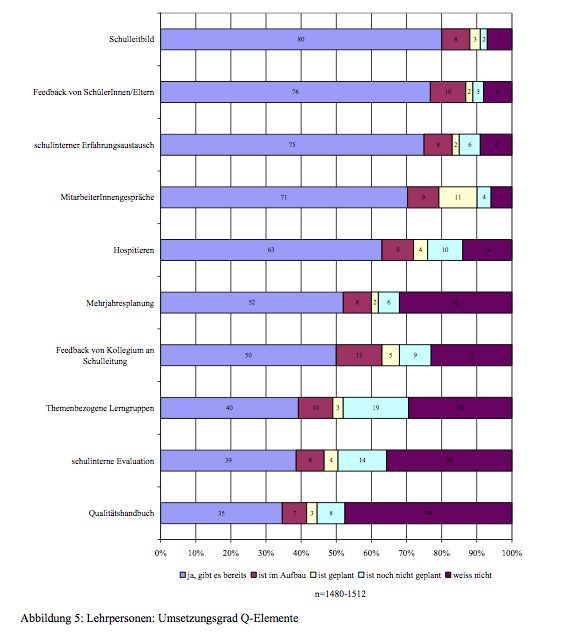 													50%
KV-Treffen vom 13.1.2014					KSBS-Vorstandsitzung vom 25.8.2020
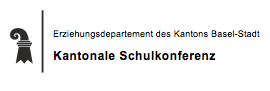 Feedback von Lehr- und Fachpersonen an Schulleitungen



Formen des Feedbacks / Instrumente
KV-Treffen vom 13.1.2014					KSBS-Vorstandsitzung vom 25.8.2020
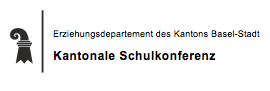 Feedback von Lehr- und Fachpersonen an Schulleitungen
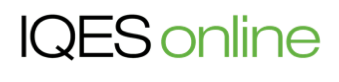 KV-Treffen vom 13.1.2014					KSBS-Vorstandsitzung vom 25.8.2020
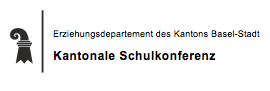 Feedback von Lehr- und Fachpersonen an Schulleitungen



Ein Online-Instrument für eine umfassende Umfrage zu den Bereichen:
Kommunikation und Unterstützung
Anerkennung von Leistungen und konstruktiver Kritik
Pflege des Schulklimas
Information und Entscheidungen
Gestaltung von Teamsitzungen und Konferenzen
Individuelle Förderung und Personalführung
Schulorganisation und Vertretung nach aussen
Schulentwicklung und Zusammenarbeit im Kollegium
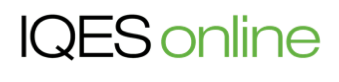 KV-Treffen vom 13.1.2014					KSBS-Vorstandsitzung vom 25.8.2020
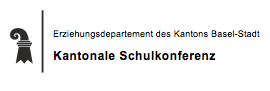 Feedback von Lehr- und Fachpersonen an Schulleitungen
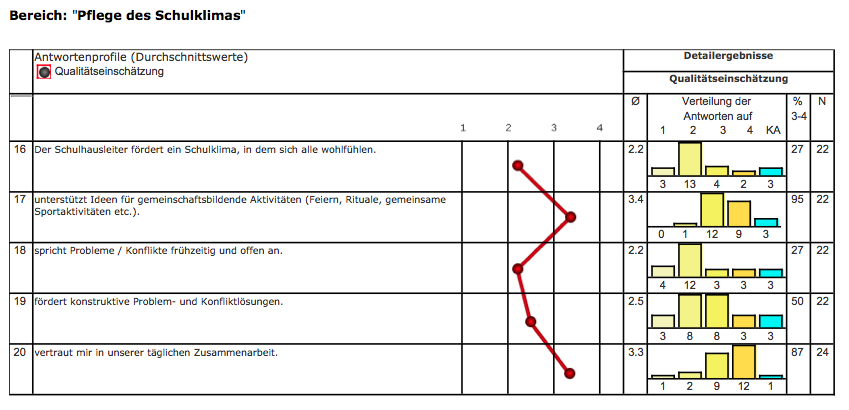 KV-Treffen vom 13.1.2014					KSBS-Vorstandsitzung vom 25.8.2020
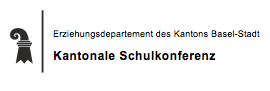 Feedback von Lehr- und Fachpersonen an Schulleitungen
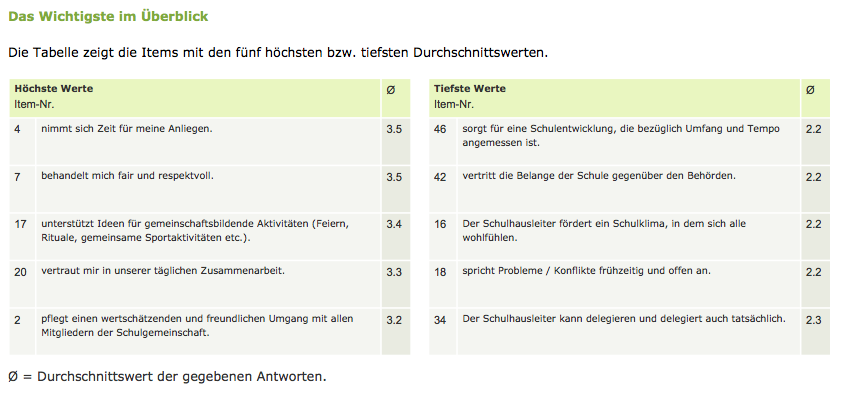 KV-Treffen vom 13.1.2014					KSBS-Vorstandsitzung vom 25.8.2020
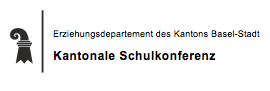 Feedback von Lehr- und Fachpersonen an Schulleitungen






Dieses Instrument steht jeder Schule in Basel-Stadt zur Verfügung.
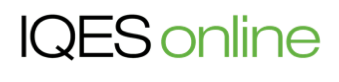 KV-Treffen vom 13.1.2014					KSBS-Vorstandsitzung vom 25.8.2020
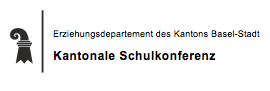 Feedback von Lehr- und Fachpersonen an Schulleitungen

Einige Evaluations-Instrumente im Überblick:
Rating-Konferenz
Interviews mit Leitfragen
Fragebögen (offen oder standardisiert)
Gruppendiskussionen
Checkliste(n)
Aufnahme/Videofilme
Zielscheiben
Thermometer-Darstellung
etc.
KV-Treffen vom 13.1.2014					KSBS-Vorstandsitzung vom 25.8.2020
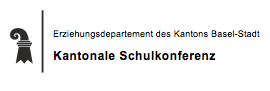 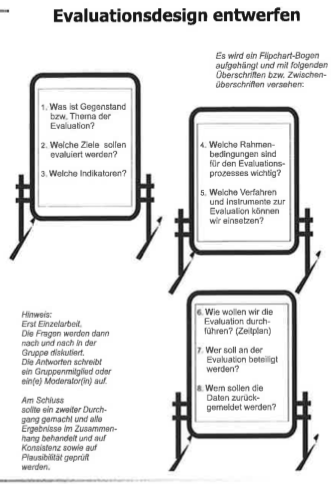 Quelle: 
Dortmunder Akademie für 
pädagogische Führungskräfte, 2008
KV-Treffen vom 13.1.2014					KSBS-Vorstandsitzung vom 25.8.2020
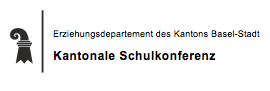 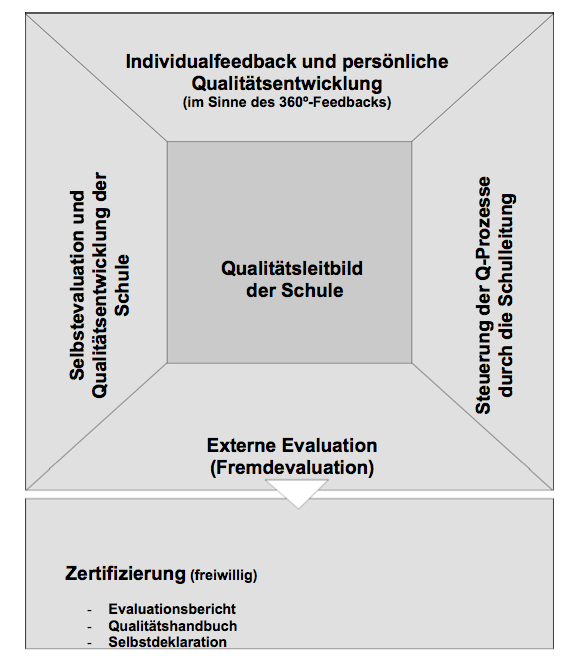 Quelle: Q2E
KV-Treffen vom 13.1.2014					KSBS-Vorstandsitzung vom 25.8.2020
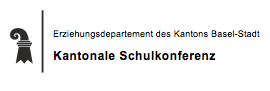 Feedback von Lehr- und Fachpersonen an Schulleitungen
 
Empfehlungen der KSBS

Als KV aktiv werden und die SL beim Feedback unterstützen
Feedback als konstruktives Element der Zusammenarbeit mit der SL und zur Förderung der gesamten Schulkultur betrachten
Ziele und Form im Voraus klären: „umfassende Umfrage“ oder „Fokussierung auf einzelne Punkte“ (periodische Überprüfung der Zielerreichung miteingeschlossen)
Anonyme Formen von Feedback mitbedenken
Rückmeldungen an SL sowohl einzeln als auch als Gesamtgremium (evtl. abwechseln)
KV darf die Durchführung des Feedbacks einfordern
Feedback im Mitarbeiter/innengespräch (MAG) reicht nicht
Feedbackkultur aufbauen und pflegen, gegenseitiges Vertrauen fördern
Feedback auch dann durchführen, wenn „alles super läuft“
Fragen zum Feedback: KV kann sich jederzeit bei KSBS beraten lassen
SL kann Aufgaben delegieren (z.B. an KV, externe Fachpersonen und andere)
KV-Treffen vom 13.1.2014					KSBS-Vorstandsitzung vom 25.8.2020
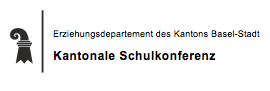 Feedback von Lehr- und Fachpersonen an Schulleitungen
 
Erfahrungsberichte aus den Schulen:

Findet Feedback für SL statt? 			JA / NEIN
Miteinbezug des KVs:				JA / NEIN
Form / Instrumente: 	WIE wird es durchgeführt?
Welches waren die Erfahrungen bezüglich NUTZEN des Feedbacks für die Beteiligten?
Allfällige Tipps und Empfehlungen für andere KVs?